Чудесный мир литературы…
Речевая разминка.

Ваня, Ваня – простота
Купил лошадь без хвоста,
Сел задом наперед
И поехал в огород
В лесу.
       Гриша и Коля пошли в лес. Они собирали грибы и ягоды. Грибы они клали в лукошко, а ягоды в корзинку. Вдруг грянул гром. Солнце скрылось. Кругом появились тучи. Ветер гнул деревья к земле. Пошел крупный дождь. Мальчики пошли к домику лесника. Скоро в лесу стало тихо. Дождь перестал. Выглянуло солнышко. Гриша и Коля с грибами и ягодами отправились домой.
Жили-были старик со старухой. Надумали они как-то испечь колобок. Старик старухе и говорит:
— Поди-ка, старуха, по коробу поскреби, по сусеку помети, не наскребешь ли муки на колобок.
Старуха так и сделала: по коробу поскребла, по сусеку помела и наскребла муки горсти две. Замесила тесто, скатала колобок, испекла и положило на окошко стынуть. Скучно стало колобку на окне лежать, он взял да и покатился — с окна на лавку, с лавки на травку, с травки на дорожку — и дальше по дорожке.
Светло-пушистая,
            Снежинка белая,
Какая чистая,
            Какая смелая!

Дорогой бурною
            Легко проносится,
Не в высь лазурную,
            На землю просится.
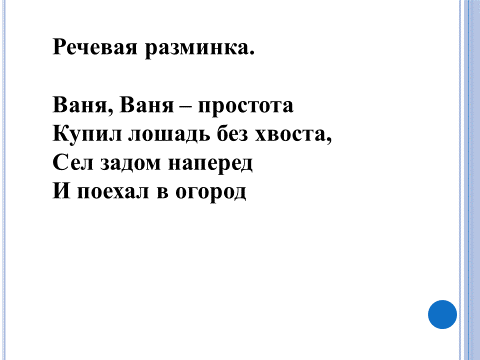 Литературные жанры
Рассказ
Сказка 
Стихотворение
Небылица
Басня
И.А.Крылов. Басня «Стрекоза и Муравей»
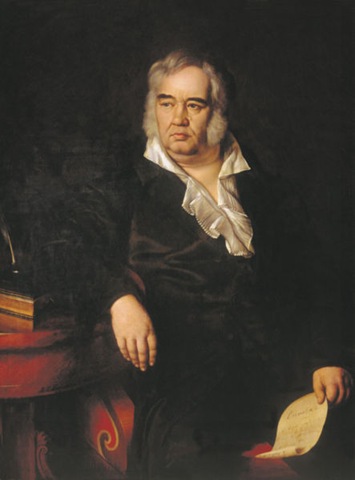 Иван Андреевич 
Крылов
1769-1844
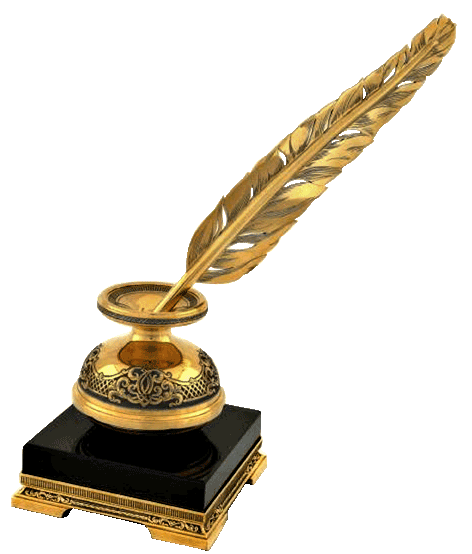 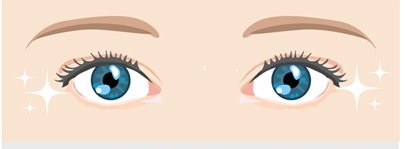 Катит-наступает
Помертвело-опустело
Боле-больше
Нужда-бедность,недостаток в чем –нибудь
Удручена-сильно огорчена
Вешние дни-весенние дни
Мурава-молодая трава
«Стрекоза и Муравей»
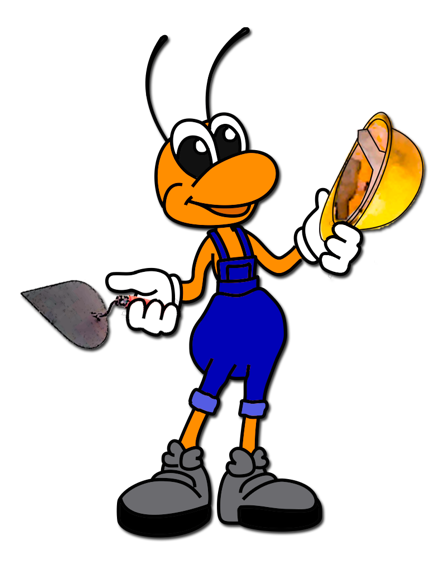 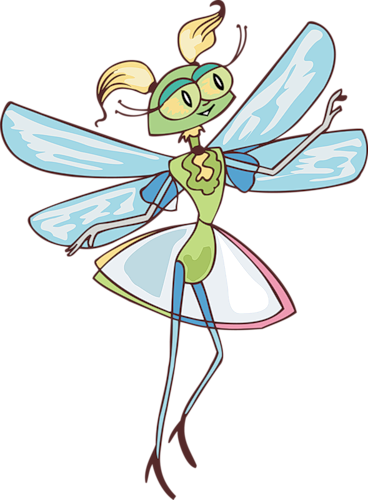 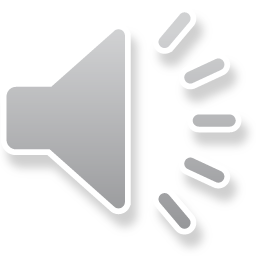 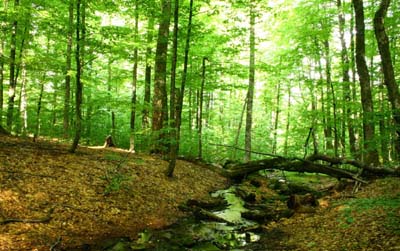 Мораль басни
«Ты всё пела? Это дело:
Так пойди же, попляши!»
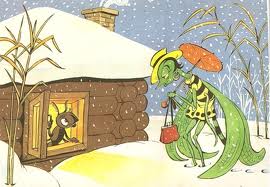 Как работать в парах
Работай дружно.

Спокойно высказывай своё мнение.

Уважай мнение другого.

Терпеливо выслушивай мысли других.

Вместе находи правильное решение.
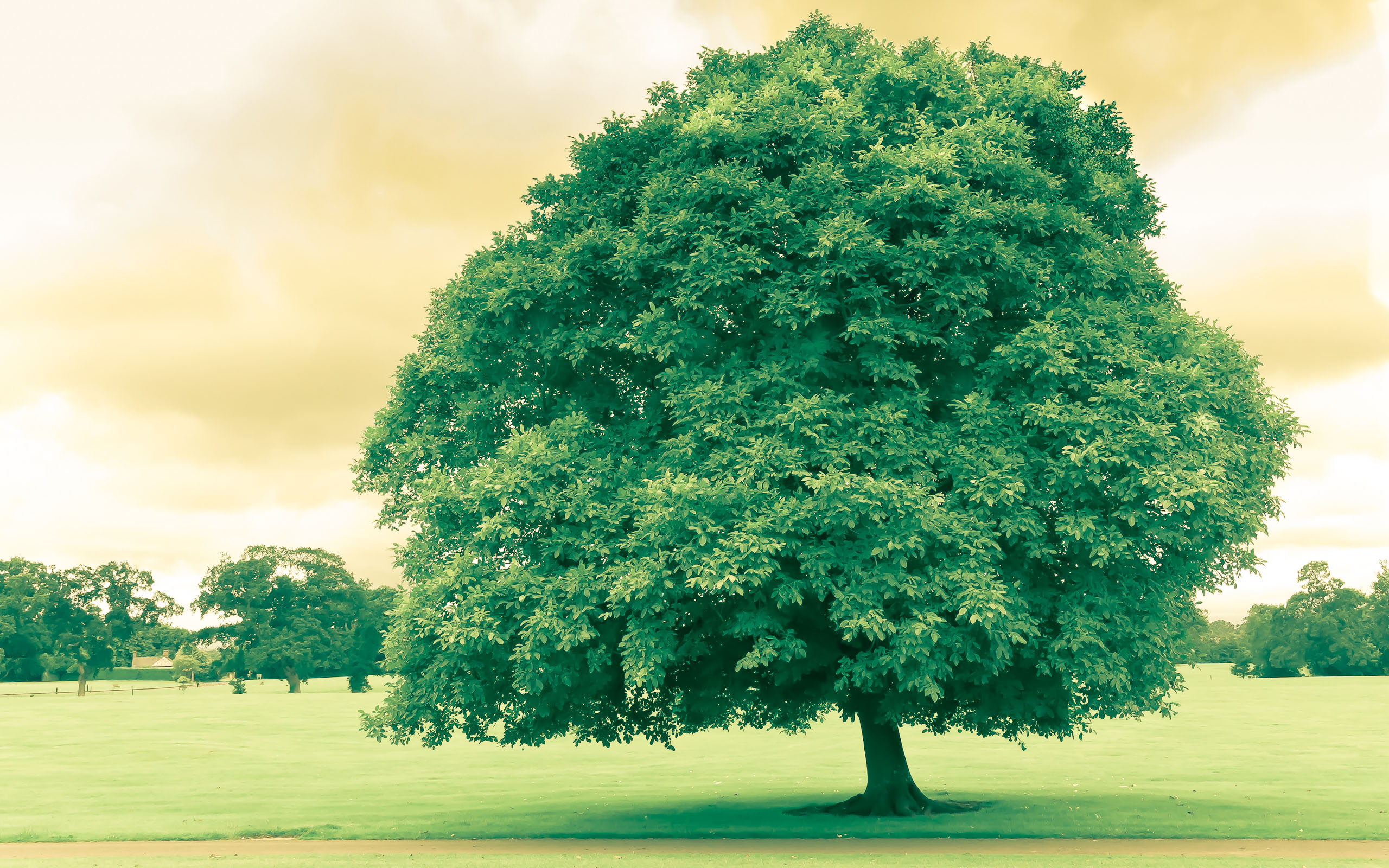 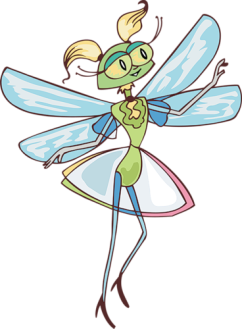 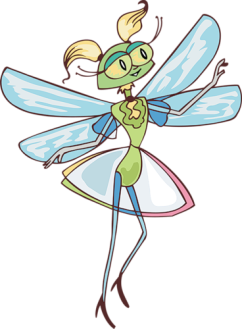 беззаботная
ветреная
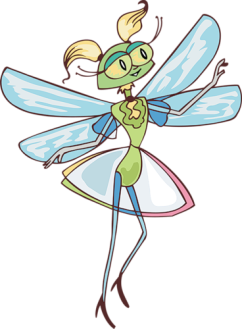 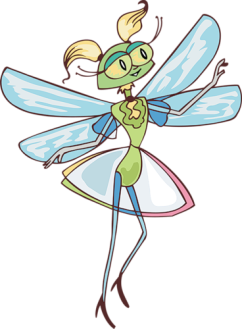 веселая
Красавица
Заботливый
Труженик
Умный
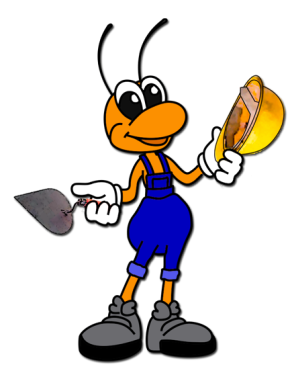 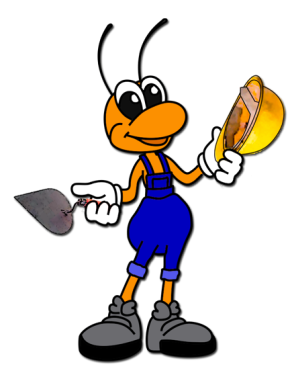 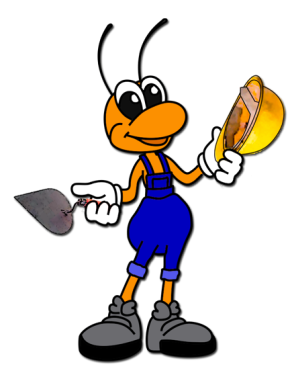 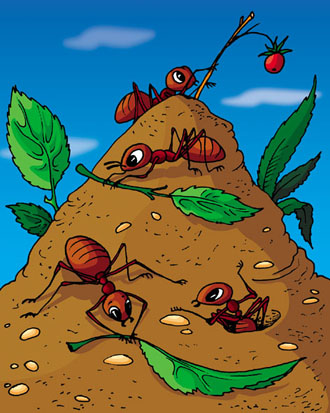 Лето пролежишь-зимой с сумой побежишь.

Без труда не выловишь и рыбку из пруда. 

Труд человека кормит, а лень портит.

Кто не работает, тот не ест.

Пчёлка маленькая, да и та работает.

Делу  время-потехе час.
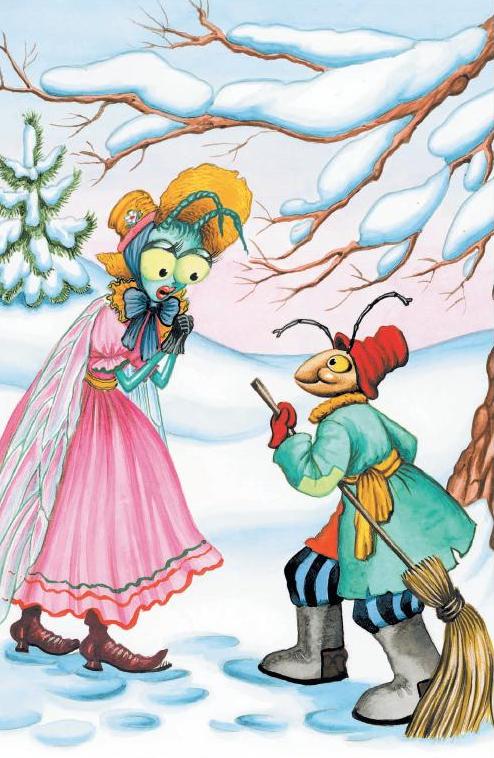 - На уроке мы познакомились с жанром литературы, который называется…

- Басня – это…

- В басне главные герои …

-В басне есть главный смысл, поучение …

- Главный смысл этой басни можно сказать пословицей…

- Мне понравилось (не понравилось) как мои одноклассники инсценировали басню.

- На следующем уроке я буду читать слова…
Домашнее задание ( по желанию)
Выразительное чтение басни по ролям. 

Придумать свой конец басни, если бы Муравей всё-таки пустил Стрекозу к себе жить, нарисовать иллюстрацию к басне.

Выразительное чтение басни наизусть.
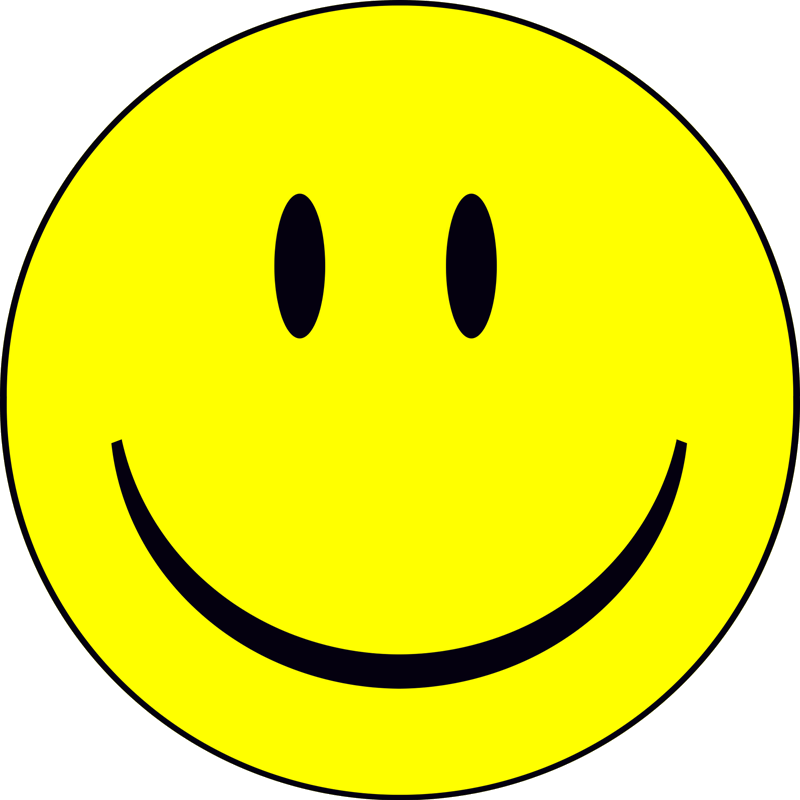